Use Case | Document and Communicate Best Practices
Increased Job Satisfaction
Faster Completion Times
Skill Development
Improved Documentation Quality and Accuracycy
Potential benefits
1. Document Solution
2. Get Customer Information
3. Brainstorm Ideas
Craft document that outline steps for best practice. In addition, add specific results generated from solution.
Using plugins built in Copilot Studio, easily access CRM information to pull customer information that supports best practice impact, such as opportunity pipeline and customer revenue.
Create list of ideas to optimize best practice.  Leverage Copilot to create an initial list. Then categorize all the items at the end of the session.
Copilot Studio in Copilot for Microsoft 365
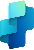 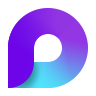 Copilot in Loop
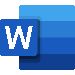 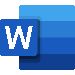 Copilot in Word
Copilot in Word
Quickly make create draft and pull in data from data sources to support outcomes.
Rapidly gather critical information to support newly identified best practice.
Accelerate your project as you plan and collaborate easier with Copilot in Loop.
6 Revise support procedures
4. Summarize conversations
5. Create an executive update
Based on the Leadership teams comments revise best practice documents for future use.
Create a presentation to brief the Leadership Team on this new best practice. Use Copilot to create slides based on the project plan.
Prepare communication and incorporate summaries and action items from previous meeting.
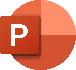 Copilot in Outlook
Copilot in Word
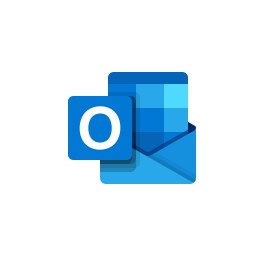 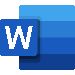 Copilot in PowerPoint
Quickly make summarize LT feedback to improve the quality of the best practice documentation.
Create a presentation from best practice documentation located in Word.
Summarize and the latest conversation​s and assign action items.